Kunta-alan
markkinointitutkimus 2016
Yleistä tutkimuksesta
Kysely toteutettiin 13.-28.4.2016 Webropol –kyselynä.

Kysely lähettiin kirjaamoiden (313 kpl) kautta kuntien markkinointivastaaville

Vastaajia 114, vastausprosentti 36 %

Kuntien markkinointitutkimus toteutettiin neljättä kertaa. Aikaisemmat tehty 2002, 2009 ja 2012

Tutkimuksella selvitettiin kuntien ja markkinoinnin  organisointia, suunnittelua ja resursseja sekä  markkinointiviestinnän keinoja ja yhteistyötä  mainos- ja viestintätoimistojen kanssa

Tutkimuksessa on käytetty vertailulukuna osin vuoden 2012 tutkimustuloksia

Käytetyt tunnusluvut on ilmaistu prosentteina
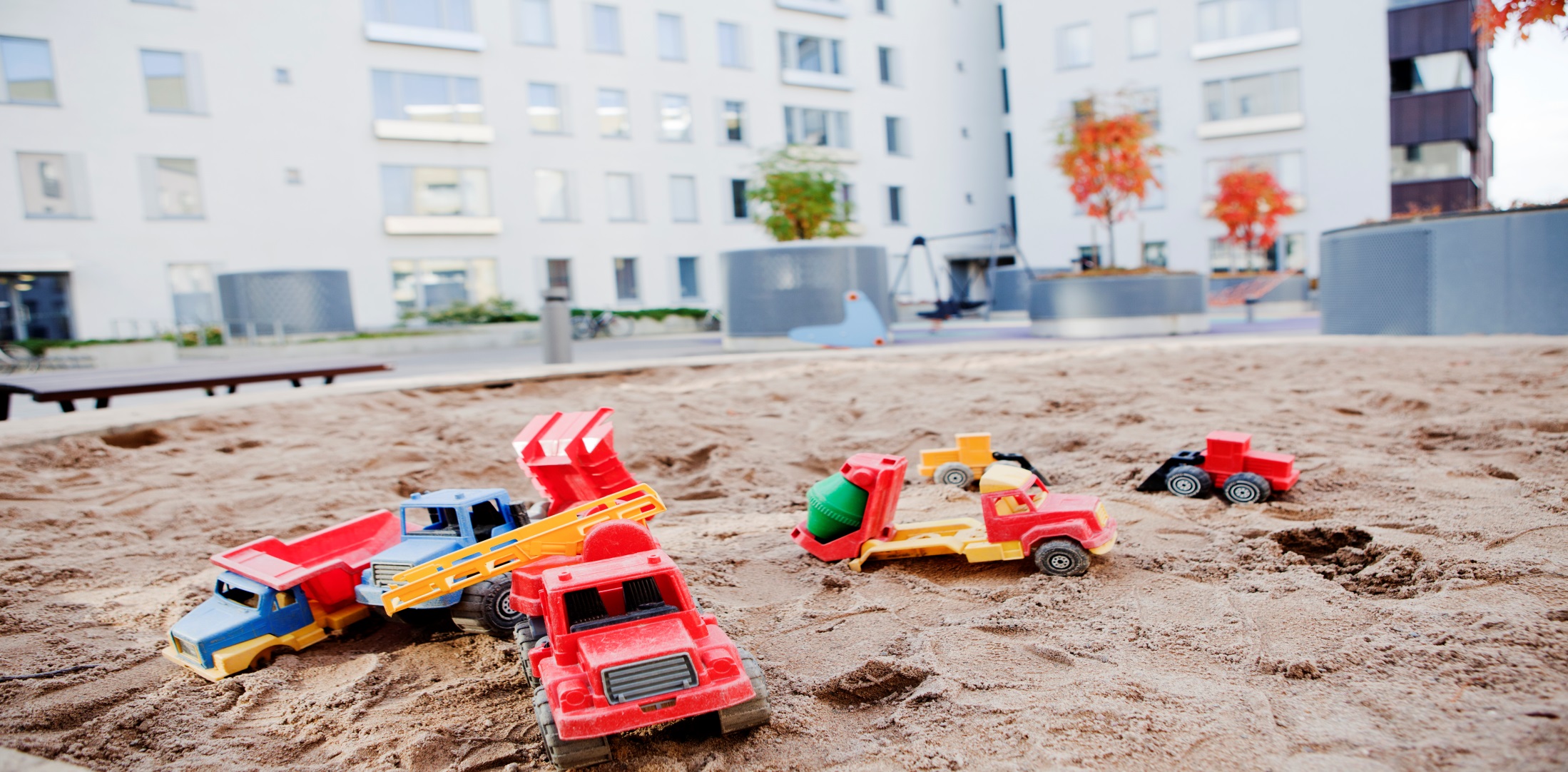 Vastaajien taustatiedot
Vastanneiden kuntien kuntakoko (%, N=114, kuntia yhteensä 313)
[Speaker Notes: 36. Vastanneet kunnat/Kuntakoko]
Vastaajien taustatiedot
Päätoimisesti markkinointia tekee 34 % ja sivutoimisesti 75 % vastaajista

Vastaajien ammattinimikkeissä hyvin laaja skaala

Vastaajista noin 49 %:lla pääaine viestinnästä  yliopistossa tai ammattikorkeakoulutason  koulutus viestinnästä
» 9 %:lla vastaajista ei mitään viestintään tai
markkinointiin liittyvää koulutusta
[Speaker Notes: Vastaajien taustatietoja
Päätoimisten lukumäärä on pienentenyt, sivutoimisten kasvanut.]
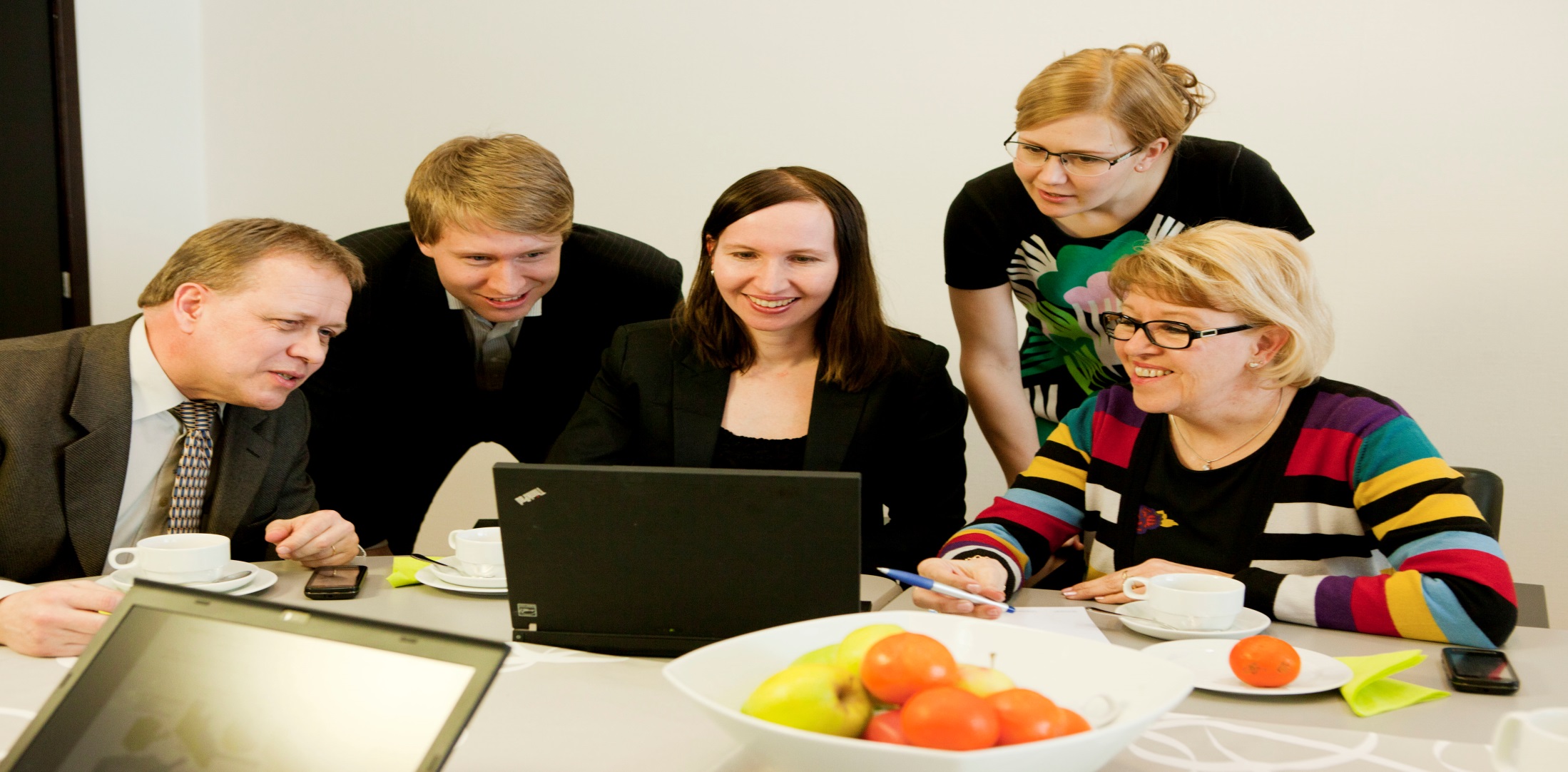 Markkinoinnin suunnittelu ja organisoiminen
Markkinointitoimenpiteet ja kuntastrategiassa asetetut tavoitteet (2016 N=114, 2012 N=103)
[Speaker Notes: 1. Kuinka hyvin kuntasi markkinointitoimenpiteet tukevat mielestäsi kuntastrategiassa asetettuja tavoitteita?
Tukevat toisiaan
» Erittäin hyvin 9 %
» Hyvin 43% vastaajista (2012  41 %)
» Tyydyttävästi 39 % vastaajista (2012 44 %)
» Heikosti 10 % vastaajista (2012 11 %)
» Erittäin huonosti 0 %
Markkinointitoimenpiteiden ja kuntastrategian  heikkoa vastaavuuden lisääntyminen vuodesta  2012 tunnistettavaa]
Markkinointisuunnitelma tai –strategia tehty(2016; N=112, 2012; N=104)
[Speaker Notes: 3. Onko kunnallesi tai sen palveluille/tuotteille tehty markkinointisuunnitelmaa tai –strategiaa viimeisen kolmen vuoden aikana?

Markkinointisuunnitelma käytössä 47 % kunnista (2012; 57 %)]
Markkinoinnin tavoitteet(N=100)
Kartuttaa verotuloja

Lisätä investointeja

Kasvattaa tonttimyyntiä

Kasvattaa matkailutuottoja

Lisätä vetovoimaisuutta

Lisätä tunnettuutta

Houkutella uusia asukkaita

Tavoitella uusia yrityksiä
[Speaker Notes: 2. Mitkä ovat kuntasi markkinoinnin tärkeimmät tavoitteet?
Markkinoinnin tavoitteet vastaavat hyvin kohderyhmien.]
Markkinointisuunnitelma tai –strategia tehty(2016; N=112, 2012; N=104)
[Speaker Notes: 3. Onko kunnallesi tai sen palveluille/tuotteille tehty markkinointisuunnitelmaa tai –strategiaa viimeisen kolmen vuoden aikana?

Markkinointisuunnitelma käytössä 47 % kunnista (2012; 57 %)]
Markkinoinnin yhteistyötahot (N=113)
[Speaker Notes: 4. Kuinka Paljon alueesi yhteistyötahot ovat mukana kuntasi markkinoinnissa? 

Elinkeino-, kulttuurielämän, oman organisaation henkilöstö ja matkailuorganisaatiot ovat mukana markkinoinnissa suuressa määrin
Järjestöt tai yhdistykset, poliittiset päättäjät ja tiedotusvälineet jossain määrin
Yliopistojen ja tutkimuslaitosten kanssa yhteistyö on vähäistä
Seudun tai alueen yhteismarkkinointia tehdään  eniten elinkeino- tai yritysmarkkinoinnissa 82 %, matkailumarkkinoinnissa 92 % sekä
kansainvälisessä markkinoinnissa.]
Kunnan osallistuminen yhteismarkkinointiin(N=114)
[Speaker Notes: 6. Osallistuuko kuntasi seudun tai alueen yhteismarkkinointiin]
Markkinoinnin organisointi ja päävastuu (N=108)
Päätoimisia markkinoinnin tekijöitä on vastaajaorganisaatioissa keskimäärin
noin 1,3 henkilöä

Sivutoimisesti markkinointia tekee keskimäärin noin 7,2 henkilöä

Markkinoinnin päävastuu on pääasiassa hajautettu

Kunnanjohtajalle
Kaupunginjohtajalle
Elinkeinoasiamiehelle
Yritysasiamiehelle
Kaupunginhallituksen nimeämä työryhmä
Toimialat
[Speaker Notes: 5. Miten kuntasi markkinointi on organisoitu ja kenellä on siitä päävastuu?]
Arvio markkinointibudjetista 2016(2016 N=114, 2012 N=103)
[Speaker Notes: 7. Kuinka paljon rahaa arvioit kuntasi käyttävän tänä vuonna markkinointiin (ilman palkkakustannuksia)?

Suurimman kokoluokan budjetit ovat selvästi laskeneet. Vastaajista 15 % arvelee markkinointiresurssien kasvavan seuraavan kolmen vuoden aikana.]
Markkinointiresurssien kehitys 2014-2016(2016 N=114, 2012 N=103)
[Speaker Notes: 9. Mihin suuntaan kuntasi markkinointiresurssit ovat kehittyneet viimeisen kolmen vuoden aikana?]
Markkinointiresurssien kasvuennuste 2016-2018(2016 N=114, 2012 N=103)
[Speaker Notes: 10. Arvioitko edustamasi organisaation markkinointiresurssien kasvavan vai vähenevän seuraavien kolmen vuoden aikana?]
Tämänhetkisen taloudellisen tilanteen vaikutus markkinointiin (avoin kysymys) (N=103)
Suunnitelmallisempaa markkinointia

Tarkempaa analysointia

Kehitetään sähköisten välineiden käyttöä

Ei vaikutusta

Keskitytään tarkempiin osa-alueisiin

Lisätään panostuksia markkinointiin

Kaikesta on tingittävä

Markkinoinnin merkitys kasvaa
[Speaker Notes: 11. Miten tämänhetkinen taloudellinen tilanne vaikuttaa kuntasi markkinointiin?]
Kuntien markkinoinnin haasteet ja  kehittämiskohteet (avoin kysymys) (N=106)
Muista kunnista erottuminen

Markkinointi ei korvaa myyntiä

Organisaation sisäinen sitouttaminen

Yhteisen tahtotilan saavuttaminen

Vähäiset resurssit

Suunnitelmallisuus puuttuu

Oikean kohderyhmän tavoittaminen

Sähköisen median hyödyntäminen
[Speaker Notes: 12. Mitkä ovat mielestäsi kuntasi markkinoinnin tärkeimmät haasteet ja kehittäiskohteet?]
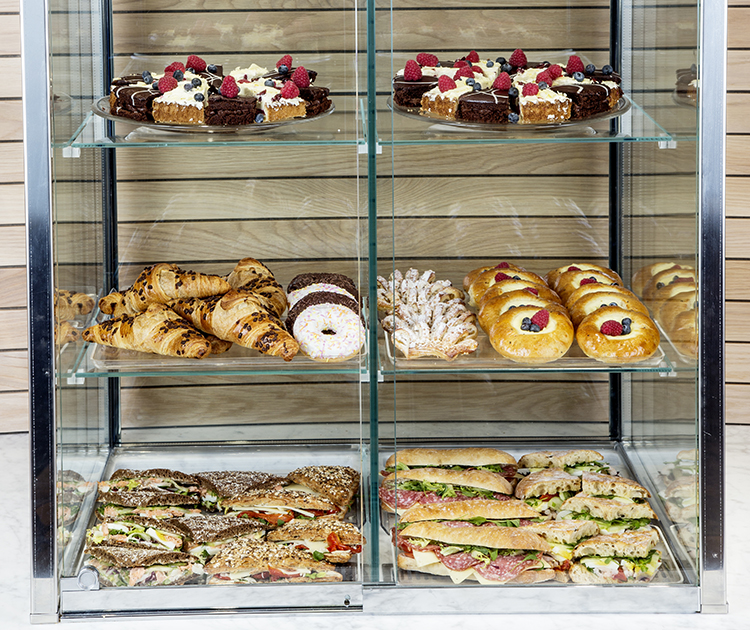 Kohderyhmät
Markkinoinnin kohderyhmät
(avoin kysymys) (N=109)
Asukkaat: Parhaita brändilähettiläitä

Yritykset: Investoinnit ja työpaikat

Matkailijat: Matkailutulot

Lapsiperheet: Uudet veronmaksajat
[Speaker Notes: 13 ja 14. Mainitse kuntasi markkinoinnin kolme tärkeintä kohderyhmää. Kuvaa kohderymät mahdollisimman yksityiskohtaisesti.]
Tärkeimmät osa-alueet kunnan markkinoinnissa(N=113)
[Speaker Notes: 15. Kuinka tärkeitä seuraavat osa-alueet ovat kuntasi markkinoinnin kannalta?]
Tuotteiden/palveluiden markkinoinnin painopistealueet(2016 N=112, 2012 N=103)
[Speaker Notes: 16. Mitkä seuraavista palveluista/tuotteista ovat tärkeimpiä painopistealueita kuntasi markkinoinnissa (viisi tärkeintä)]
Muuttohoukuttimet(N=108)
[Speaker Notes: 17. Onko kunnallasi käytössä erityisiä muutto- tai investointihoukuttimia, esimerkiksi työmatkojen tukeminen tai normaalia edullisemmat tontit ja palvelut?]
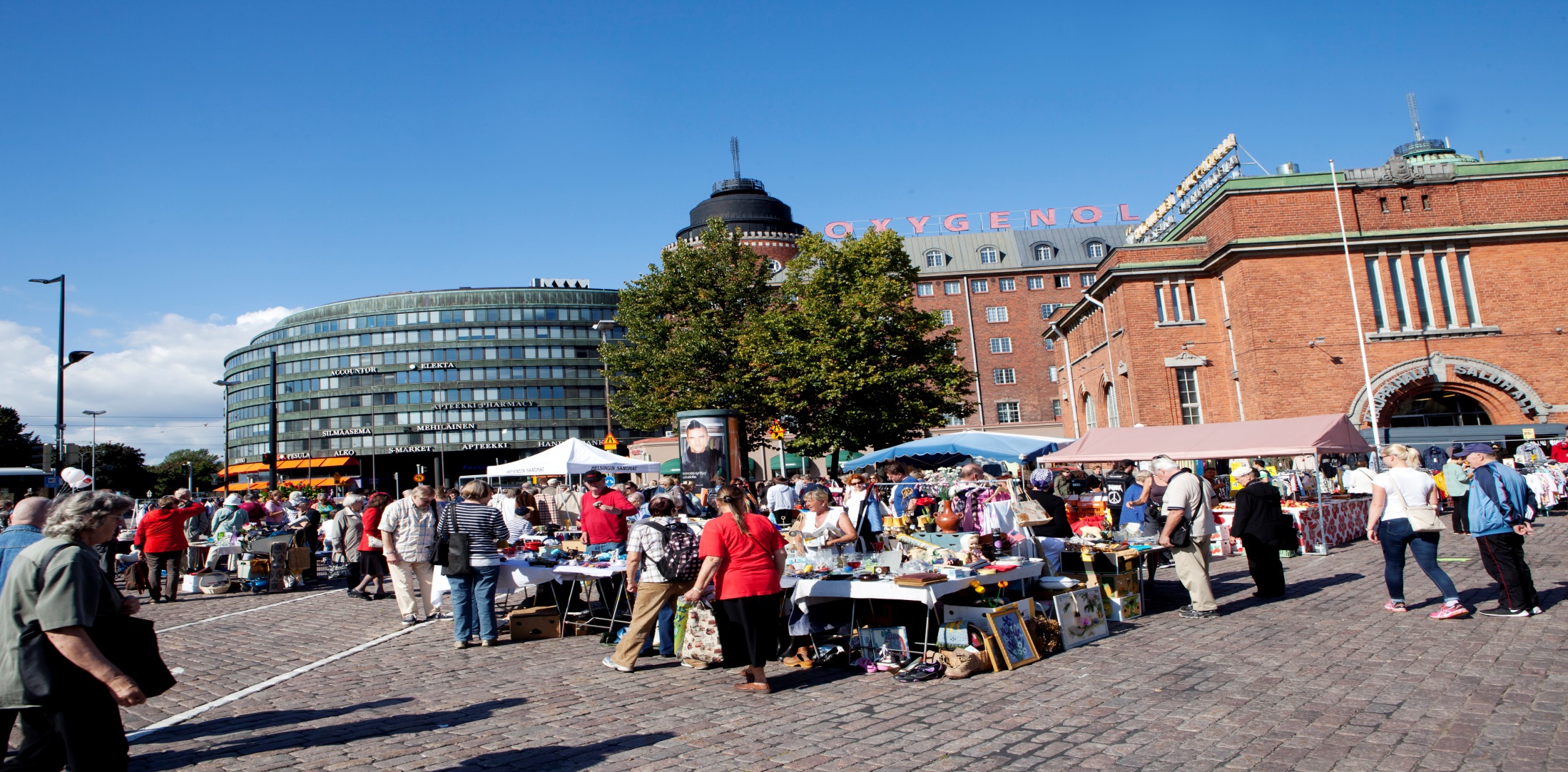 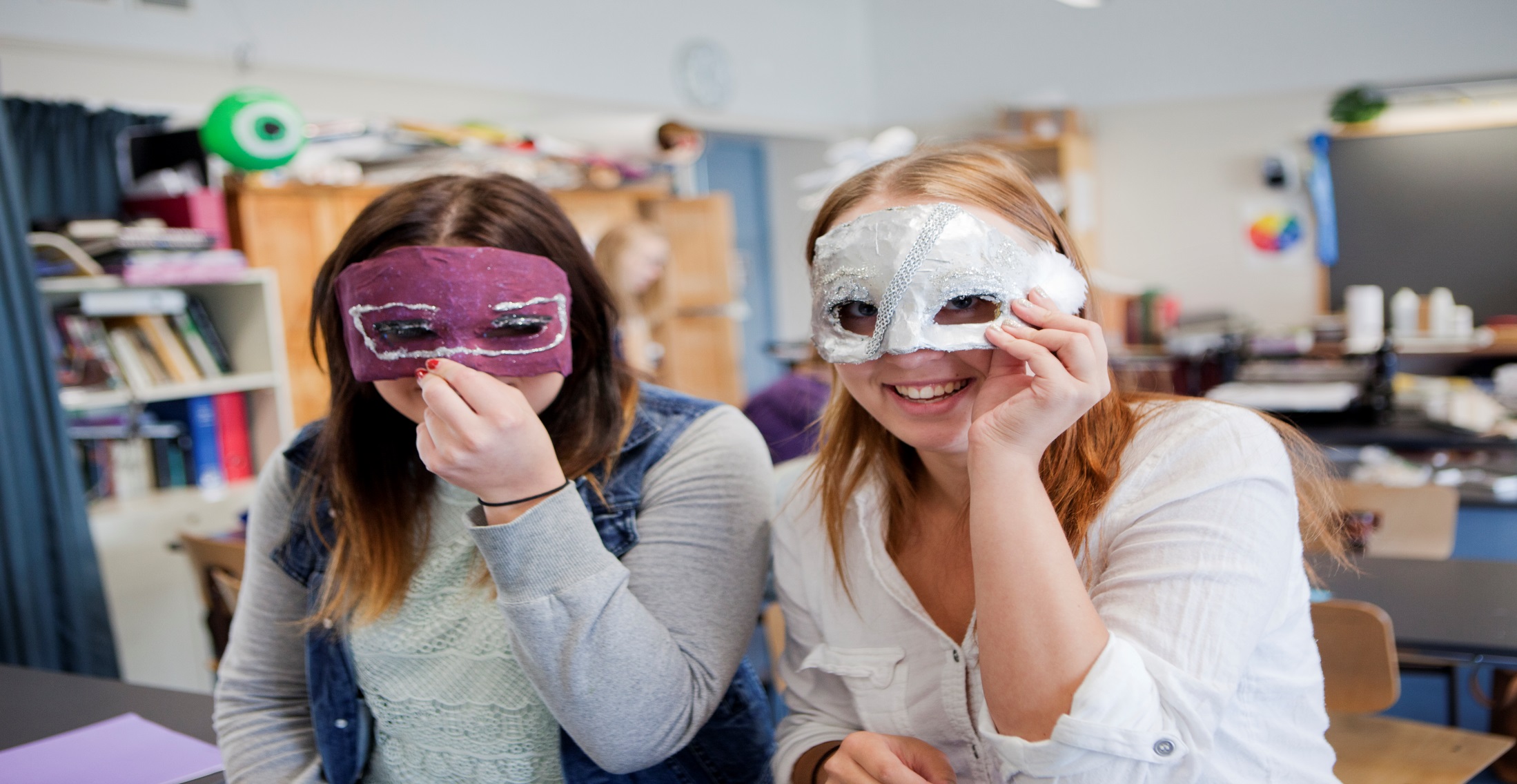 Markkinointiviestintä
Onko tavoitemielikuvaa/brändi-imagoa luotu(2016 N=112, 2012 N=101)
[Speaker Notes: 18. Onko kunnallesi tai sen palveluille/tuotteille määritelty tavoitemielikuva/brändi-imago?]
Markkinoinnin profiloinnissa korostuvat(N=111)
[Speaker Notes: 19. Mainitse tärkeimmät asiat tai ominaisuudet, joita kuntasi korostaa profiloinnissaan (viisi tärkeintä)

Vähemmän tärkeät; Suvaitsevaisuus, Vastuullinen henkilöstöpolitiikka ,Johtaminen, Henkilöt, Teknologia]
Onko yhtenäistä visuaalista ilmettä(N=113)
[Speaker Notes: 20. Onko edustamallesi organisaatiolla yhtenäinen sovittu visuaalinen/graafinen ilme?]
Onko liikemerkki tai logo käytössä(N=110)
[Speaker Notes: 21. Onko kunnallasi käytössä vaakunan lisäksi muu liikemerkki tai logo?]
Onko kunnalla slogania käytössä(N=112)
[Speaker Notes: 22. Onko kunnallasi markkinointiviestinässä käytössä määritellyt perusviestit?]
Brändi, visuaalinen ilme ja slogan käytössä (N=112)
Sloganeita(N=112)
Aitoa osaamista
		Tiennäyttäjä jo vuodesta 1347
		Tahdosta tekoihin
		Toteuta unelmasi Saimaalla
		Moottoritie alkaa Nousiaisista
		Sipoo –Suomen halutuin
		Saariston kuningaskunta
		Ihan lähellä
		Elävä kauppapaikka
		Utajärvi kulkee edellä
		Valtavirran varrella
		Hyvinkäällä on hyvä huomen
[Speaker Notes: 23. Onko kunnallasi iskulause tai iskulauseita / slogan tai sloganeita?]
Onko perusviesti määritelty(N=111)
[Speaker Notes: 22. Onko kunnallasi markkinointiviestinnässä käytössä määritellyt perusviestit?]
Onko kampanjoita toteutettu 2014-2016 (N=112)
[Speaker Notes: 24. Onko kuntasi toteuttanut viimeisen kolmen vuoden aikana viestintä- tai markkinointikampanjoita?]
Markkinointiviestinnän keinojen ja välineiden
tärkeys organisaatiolle 
(N=101)
[Speaker Notes: 25. Kuinka tärkeitä seuraavat markkinointiviestinnän keinot ja välineet ovat kunnallesi tällä hetkellä?]
Sosiaalisen median käyttö(2016 N=113, 2012 N=101)
[Speaker Notes: 26. Käytettäkö sosiaalisen median kanavia kuntanne markkinoinnissa?
Anettu nämä vaihtoehdoksi, lisäksi muu:]
Sosiaalisen median välineiden käyttö (N=108)
[Speaker Notes: 27. Mikäli kuntanne käyttää sosiaalista mediaa markkinoinnissa, niin mitä seuraavista sosiaalisen median välineitä käytätte?]
Markkinoinnin kohderyhmät
sosiaalisessa mediassa(N=93)
Nuoret

35-55–vuotiaat

Matkailijat

Tapahtumista kiinnostuneet

Yritykset

Asukkaat
[Speaker Notes: 28. Mitä markkinoinnin kohderyhmiä tavoittelette sosiaalisen median kautta?]
Käyttäjien houkuttelu organisaation  sosiaalisen median sivuille (N=81)
Kilpailuilla

Videoilla

Kampanjoilla

Kuntien uutisilla

Yhteistyökumppaneiden aikajanalla esiintyminen

Google mainonnalla

Uutiskirjeellä

Aktiivisella viestinnällä
[Speaker Notes: 29. Miten olette houkutelleet käyttäjiä kuntanne ylläpitämälle sosiaalisen median sivustoille tai ryhmiin?]
Yhteistyö mainos- ja viestintätoimistojen kanssa
Mainos- ja viestintätoimistojen käytön säännöllisyys (N=112)
[Speaker Notes: 30. Kuinka säännöllisesti kuntasi käyttää mainos- tai viestintätoimistojen palveluita?]
Mainos- ja viestintätoimistojen kilpailutus (N=113)
[Speaker Notes: 32. Mikä vastaa lähinnä nykytilaa mainos- tai viestintätoimiston käytössä?

31. Minkälaisia ominaisuuksia kuntasi arvostaa eniten mainostoimistoa tai viestintätoimistoa valitessaan?]
Päätös mainos- tai viestintätoimiston valinnasta (N=93)
[Speaker Notes: 33. Jos kuntasi on kilpailluttanut mainos- tai viestintätoimistoja, tehtiin]
Valintakriteerit mainostoimistoa valittaessa (N=93)
Reagointinopeus
Joustavuus
Alueen tuntemus
Idearikkaus
Yhteistyön sujuvuus
Luovuus
Substanssin ymmärrys
Palveluhenkisyys
Hinta-laatusuhdetta
Projektihallinta
[Speaker Notes: 31. Minkälaisia ominaisuuksia kuntasi arvostaa eniten mainostoimistoa tai viestintätoimistoa valitessaan?]
Kilpailuttamisen haasteet(N=66)
Vertailukriteerit

Toimiston löytäminen, joka ymmärtää tarpeemme

Kilpailuprosessin hitaus ja haasteellisuus

Henkilökemiat
[Speaker Notes: 34. Mitkä ovat mielestäsi mainostoimistoyhteistyön ja toimistojen kilpailuttamiseen keskeisimmän haasteet?]
Lisätietoja tutkimuksesta:
www.kunnat.net/viestinta  www.piiri.info
Maritta Mäkelä, markkinointijohtaja  etunimi.sukunimi@kuntaliitto.fi
Gsm 040 765 8016

Eija Rautiainen, markkinointipäällikkö
etunimi.sukunimi@kuntaliitto.fi  Gsm 045 316 61600